LevensfasenDe ontwikkelingspsychologie van de mens
Hoofdstuk 1 De prenatale periode
[Speaker Notes: Na de conceptie heeft de mens negen maanden geleefd. Hij is hier door mede beïnvloed door de omgeving. Ziekten, angsten etc van de moeder hebben een invloed op de stresslevel van de ongeborene. Cortisol is een verhoogd stresshormoon bij het kind en is te meten. Uiteraard zijn ook erfelijke factoren verantwoordelijk voor de prenatale ontwikkeling.]
Hoofdstuk 1 De prenatale periode
Wat is ontogenese? & Wat is fylogenese?
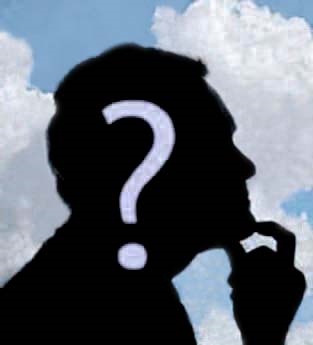 Rijping
Groei
Leren
[Speaker Notes: Ontogenese is de ontwikkeling van het individu/ fylogenese is de ontwikkeling van de soort. 
1-groei: toename in cellen en lengte en gewicht.
2-rijping: lichamelijk proces, nauwelijks te beïnvloeden, bijvoorbeeld leren lopen kan niet bij pasgeboren baby.

3-leren. Wel te beïnvloeden. Veranderen door ervaringen van buitenaf in samenspel met de aanleg.]
Hoofdstuk 1 De prenatale periode
Ontwikkeling van de mens
Bevruchting

Spermacel weet door te dringen in eicel.
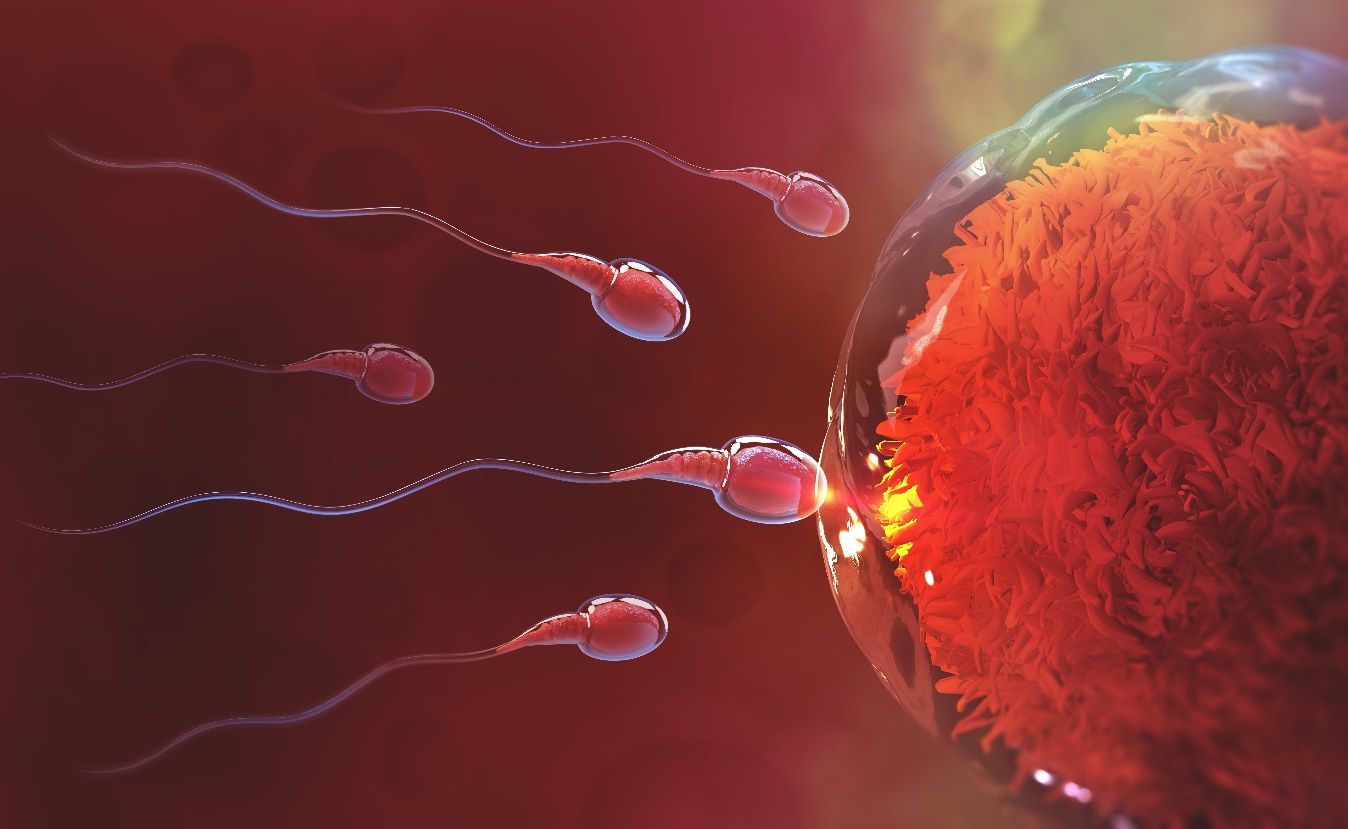 [Speaker Notes: Bevruchting is conceptie. Bevruchte eicel is zygote. De zygote deelt zich met hoge frequentie tot 100/150 cellen tot een morule (moerbei). Hieruit ontstaat de placenta of moederkoek, de navelstreng en de vliezen.drie trimesters te onderscheiden in het proces tot aan de geboorte.]
Hoofdstuk 1 De prenatale periode
Ontwikkeling van de mens
Zygote
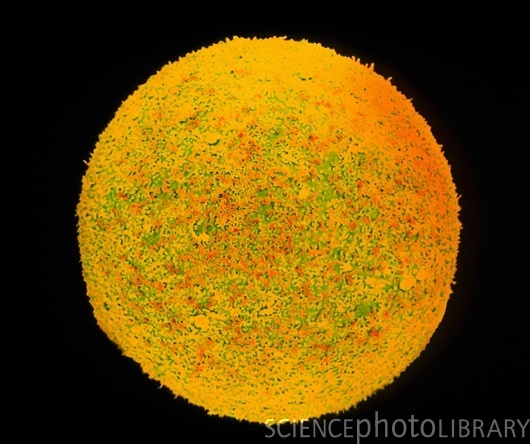 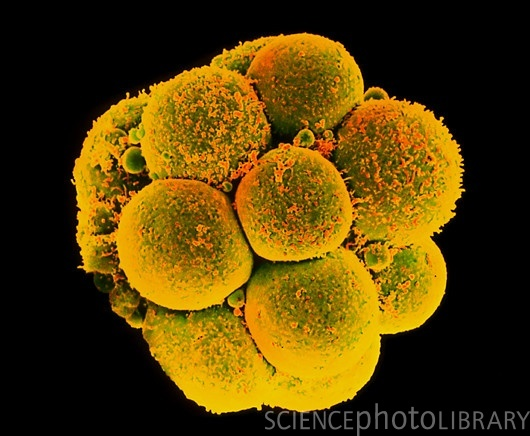 [Speaker Notes: De bevruchte eicel bevat alle componenten voor de ontwikkeling.  Dient ook voor de vorming en de timing van de ontwikkeling van het centrale zenuwstelsel, het hart en elk ander orgaan 
En weefsel dat nodig is om te kunnen leven.]
Hoofdstuk 1 De prenatale periode
Ontwikkeling van de mens
Innesteling: Eicel zet zich stevig vast in baarmoederslijmvlies
Slijmprop ontstaat in baarmoedermond
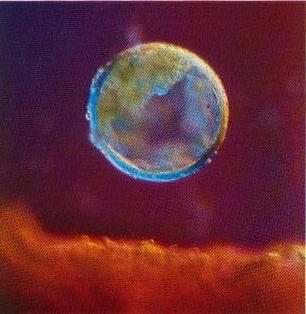 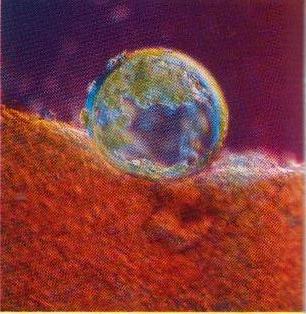 [Speaker Notes: Innesteling in het eerste trimester. Dit gebeurt in de eerste twee weken na de conceptie. Deze fase heet de germinale fase. Zowel de eicel als de spermatozoa bevatten elk 23 chromosomen, die direct versmelten met elkaar en samen het erfelijk materiaal vormen van de ongeboren mens. Hieruit zal het embryo zich later ontwikkelen.]
Hoofdstuk 1 De prenatale periode
Ontwikkeling van de mens
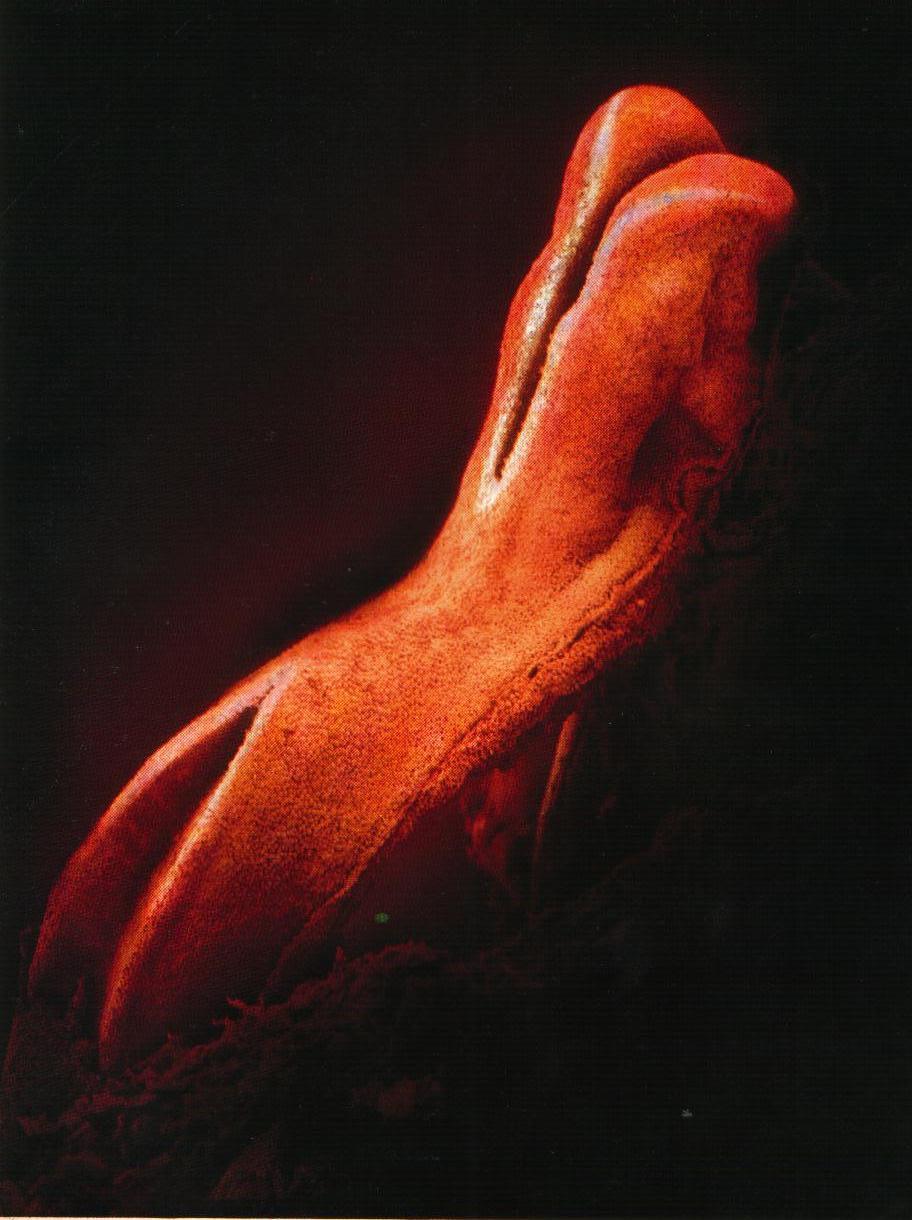 3 weken:
Ectoderm
Endoderm
Mesoderm
[Speaker Notes: Ectoderm: het buitenste kiemblad van een embryo. Hieruit groeit het ruggenmerg, de hersenen, de retina (netvlies), het gezichtskraakbeen, de huid, de nagels, het haar, de ooglens en het hoornvlies (cornea).
Mesoderm: het middelste kiemblad van een embryo. Hieruit groeit het skelet, de bloedcellen, het bindweefsel van de darm en de huid, de spieren, het buikvlies (peritoneum) de urinewegenen nieren, 
Endoderm: het binnenste kiemblad van het embryo. Hieruit groeit de slokdarm, maag dunnen dar, dikke darmblindearm.de lever de pancreas, de luchtpijp, de longen, de urineblaas, de urinebuis en de evt.  prostaatklieren.]
Hoofdstuk 1 De prenatale periode
Ontwikkeling van de mens
Embryo
Ongeveer 4 wekenZie je het centrale zenuwstelsel, het begin van het brein en het hart?
Ongeveer 5 wekenZie je al (primitieve) ogen en oren, en kun je al armpjes en beentjes onderscheiden?
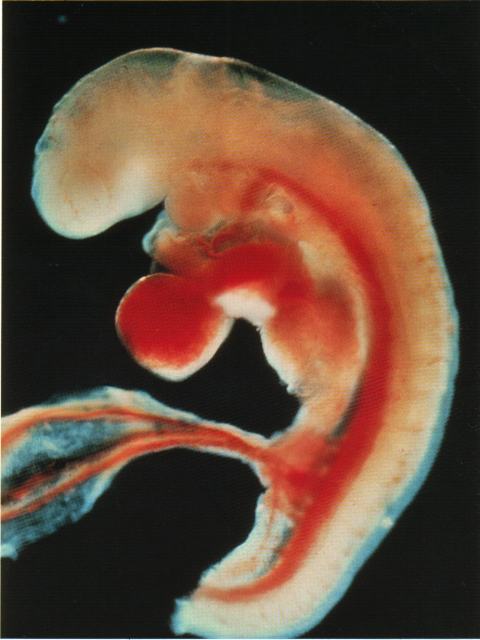 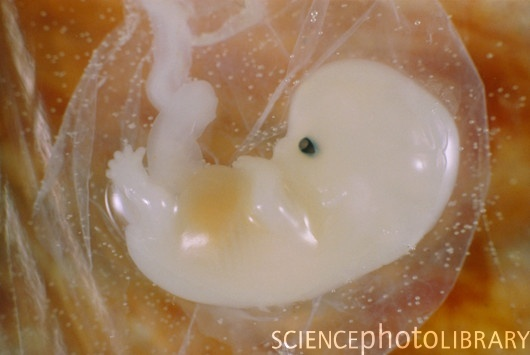 Hoofdstuk 1 De prenatale periode
Ontwikkeling van de mens
Zie je de vorming van de longen?
De hersenen worden steeds ingewikkelder
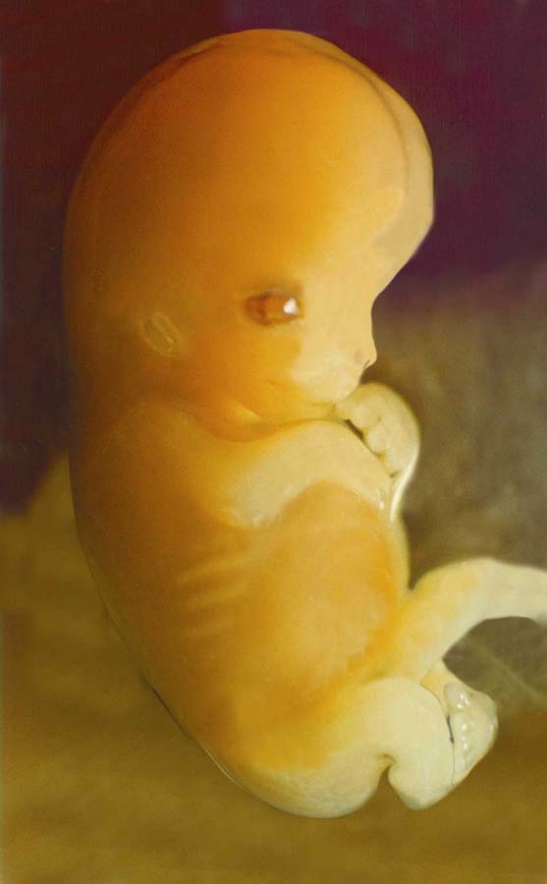 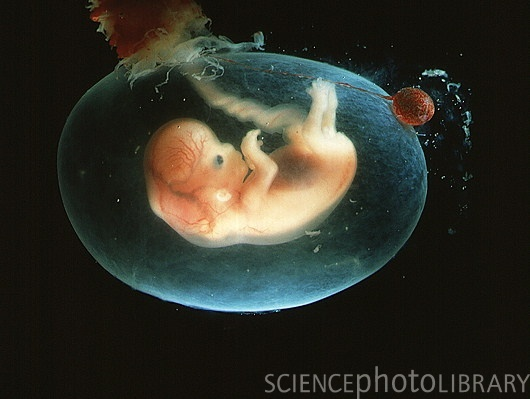 [Speaker Notes: In het tweede trimester gaat de foetus bewegingen maken, zoals buigen en strekken. Dit is van de derde tot zevende maand. De handjes e voetjes zijn goed te onderscheiden. Aan het einde van de vijfde maand zijn bijna alle hersencellen aangemaakt en worden de zintuigen ontwikkeld.]
Hoofdstuk 1 De prenatale periode
Ontwikkeling van de mens
Met twaalf weken zijn alle organen in principe gevormd…
Je spreekt dan van een foetus
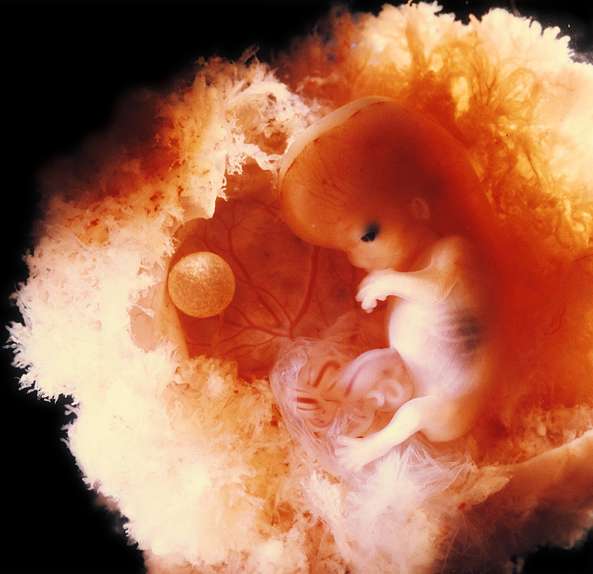 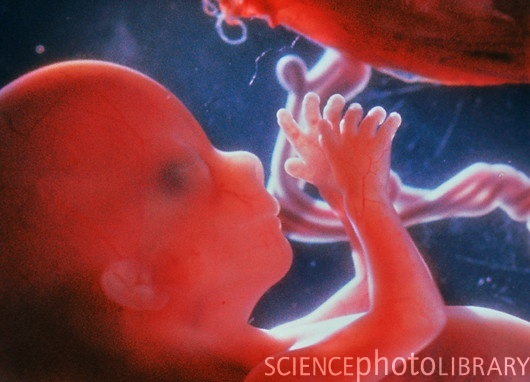 [Speaker Notes: In het derde trimester zie je vooral een snelle toename van het gewicht.]
Hoofdstuk 1 De prenatale periode
Ontwikkeling van de mens
Tweede trimester (4-6 maand)16 weken (4 maanden)15 cm / 125 gram
Foetus bedekt met laagje donzig haar
Huidcellen maken huidsmeer (bescherming)
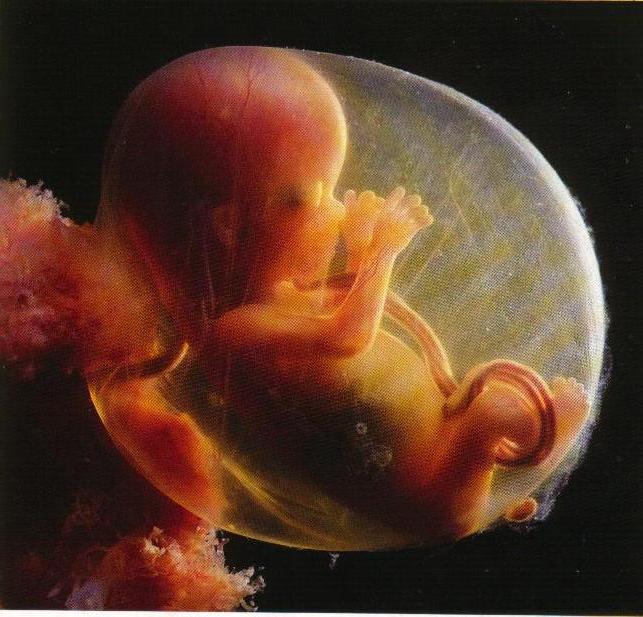 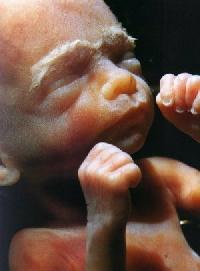 Hoofdstuk 1 De prenatale periode
Ontwikkeling van de mens
Derde trimester 7-9 maanden
7 mnd: 38 cm / 1300 gram
8 mnd: 40 cm / 2500 gram
9 mnd 3000-4000 gram
Foetus ligt steeds vaker met hoofdje naar beneden
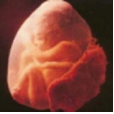 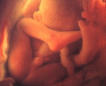 Hoofdstuk 1 De prenatale periode
Prenatale fase
Eerste trimester (embryonale fase)
Twee periodes: 
eerste 2 weken: GERMINALE fase
volgende 6 tot 10 weken

Tweede trimester
de 4e tot en met 6e maand

Derde trimester
laatste 3 maanden
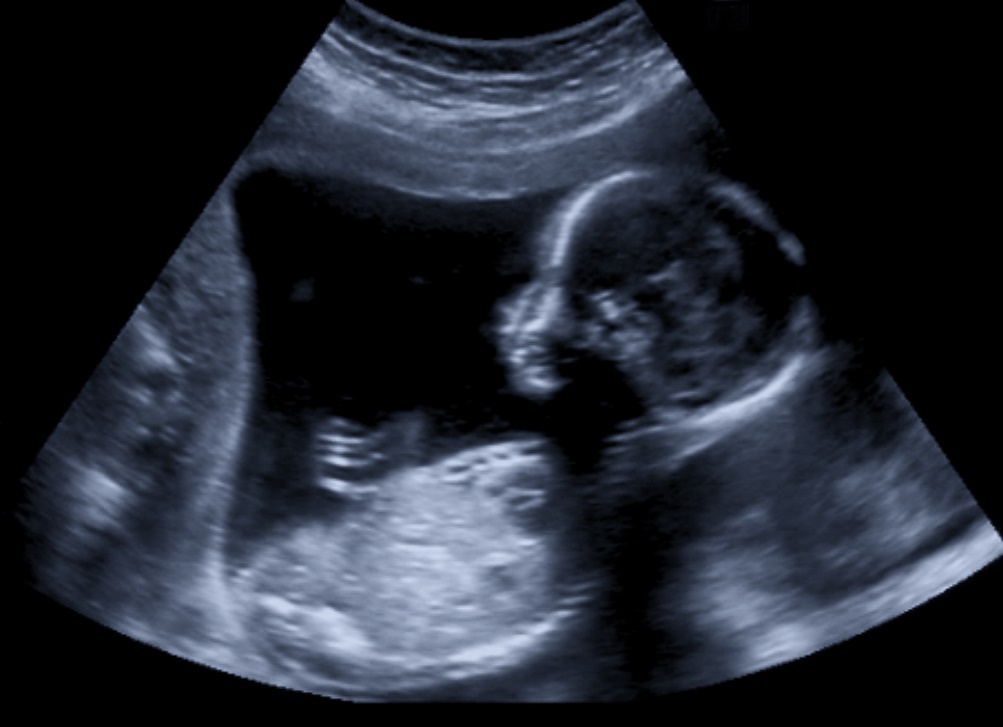 Hoofdstuk 1 De prenatale periode
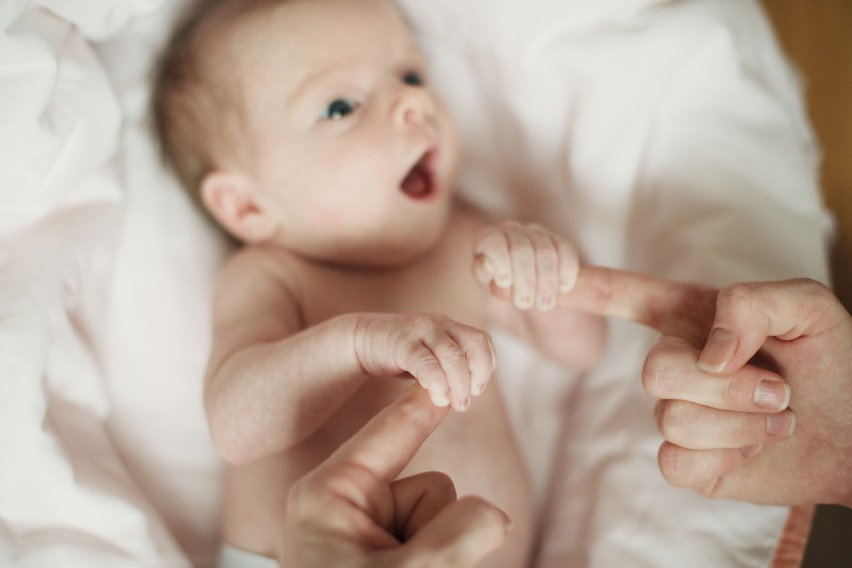 Kenmerken…
Reflexen
Rooting reflex en sucking reflex
 Palmar reflex of grijpreflex
Plantar reflex of Babinskyreflex
Mororeflex                 
Uterine withdrawal reflex
Asymmetrische tonische nekreflex
Spinal galant reflex
Tonische labyrinth(ine) reflex forewards
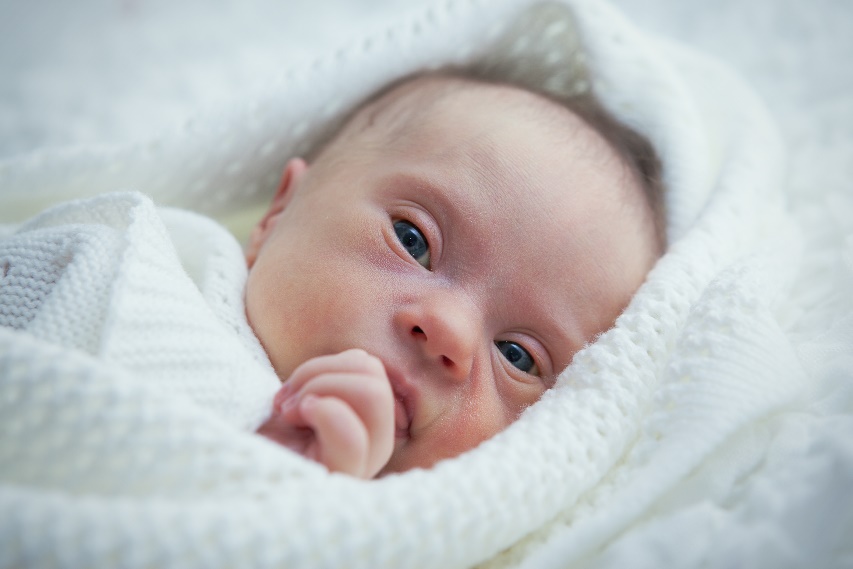 Voorbeelden op video….
Hoofdstuk 1 De prenatale periode
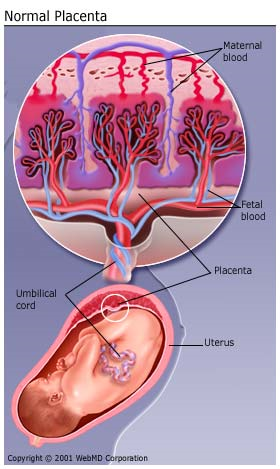 Teratogenen?!
Is de baarmoeder een veilige plek?
Wat is de rol van de placenta?
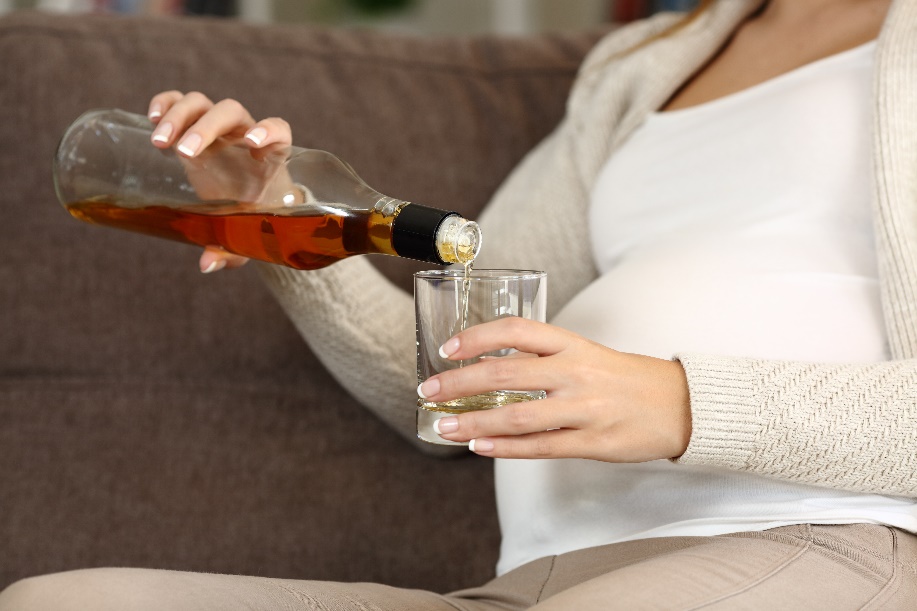 [Speaker Notes: Teratogenen zijn  schadelijke invloeden van buiten die effect hebben op de ontwikkeling van de foetus. Bijvoorbeeld: alcohol, medicijngebruik, ondervoeding, straling, infecties, psychische ziekten van de aanstaande moeder, te kleine placenta, de leeftijd van de moeder/vader. Het resultaat kan zijn: functiestoornissen, gedragsstoornissen en groeistoornissen.]
Hoofdstuk 1 De prenatale periode
Softenonkinderen
Teratogene stof = Thalidomide
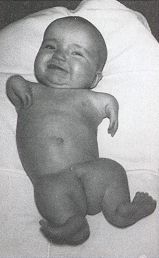 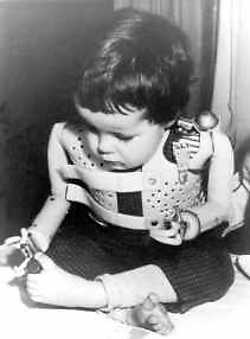 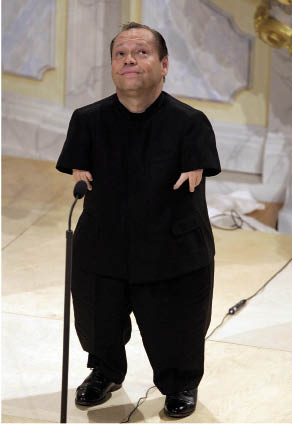 [Speaker Notes: Thalomide werd vroeger gegeven als rustgevend medicijn voor de aanstaande moeder. Hierdoor werden babys geboren met verkortte en onvolgroeide ledematen.]
Hoofdstuk 1 De prenatale periode
FAS = foetaal alcohol syndroom
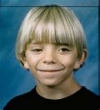 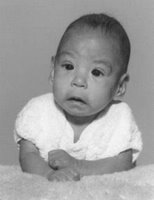 Teratogene stof = alcohol
Leven met FAS: (Willem; 9 Jaar) 










“Het is heel slecht om FAS te hebben.
Want ik word ziek heel veel en ik heb heel veel nachtmerries
Ik wou dat mijn moeder geen alcohol gedronken heeft wanneer ik in haar buik zat.”Bron: www.fasstichting.
[Speaker Notes: Jaarlijks worden 500 kinderen met FAS geboren. Zowel roken als drinke heeft een negatief effect op de ontwikkeling van de ongeborene. Een voorbeeld is een lager geboortegewicht en minder alert reageren na de geboorte.]
Hoofdstuk 1 De prenatale periode
Meer teratogenen…
Ondervoeding
Chemicaliën en stralingsgevaar
Ongelukken
Infecties
Zware stress
De leeftijd van de moeder
De leeftijd van de vader 
Sigaretten
Hoofdstuk 1 De prenatale periode
Proef-toetsvragen….
De mororeflex wordt ook wel de plantar reflex genoemd.
 
De interactie met de omgeving (de moeder) speelt bij de ontogenese een belangrijkere rol dan bij de fylogenese.
Maryke Tieleman